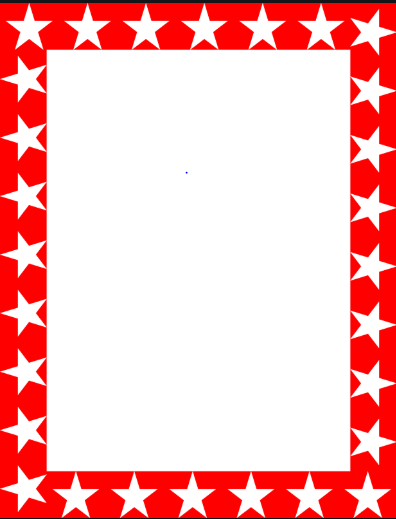 Wow Assembly:
Friday 6th November
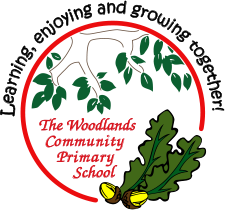 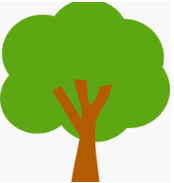 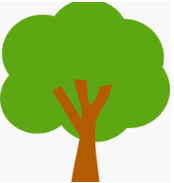 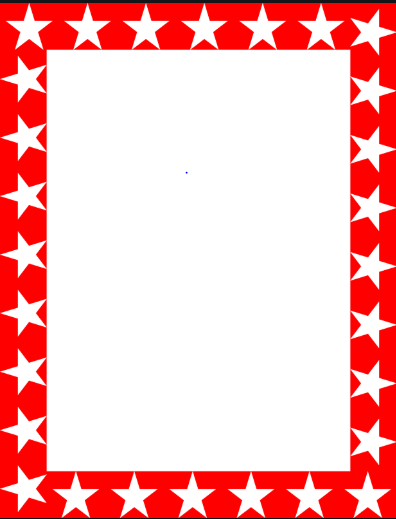 Phrase of the Week:
It’s not what happens to you, but how you react to it that counts.
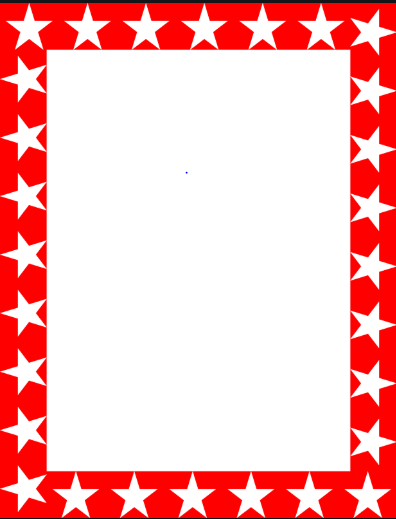 Green Cards!
Roux – Willow
Jay – Willow
Abbie- Willow
Isabel-Birch 
Harvey - Maple
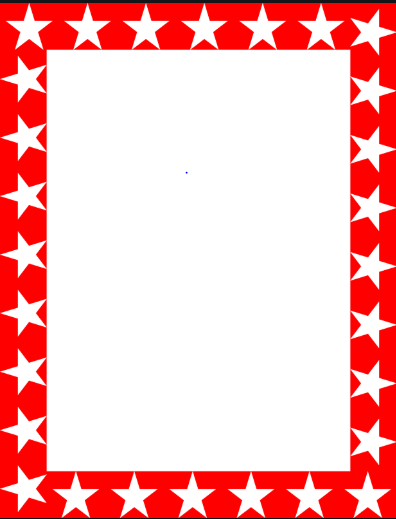 Scientists of the Week!
Pine – Callum
Elm – Ronnie
Ash – Sonny
Redwood –  Ziva
Chestnut - Karina
Aspen- Elsie- Rae
Willow – Jake
Maple –  Emily
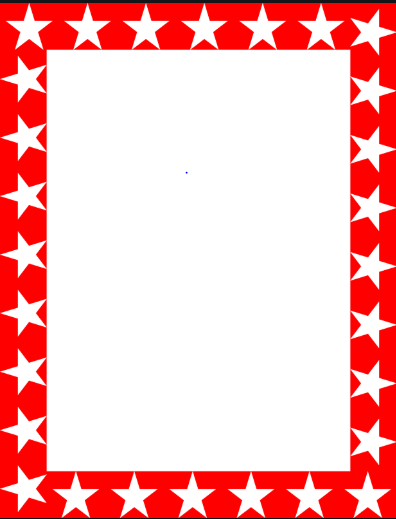 Weekly Team Points!
197
186
192
171
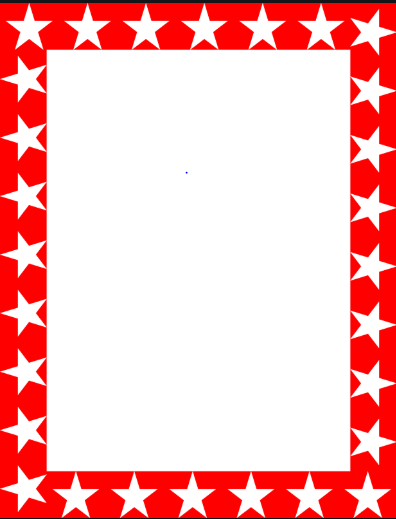 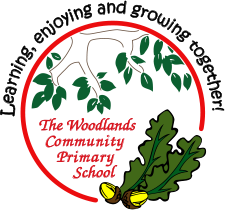 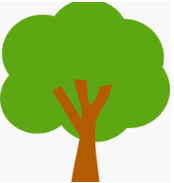 Oak
Alfie
For
Fantastic firework art.

Mrs Laffan                                      06 /11 /20
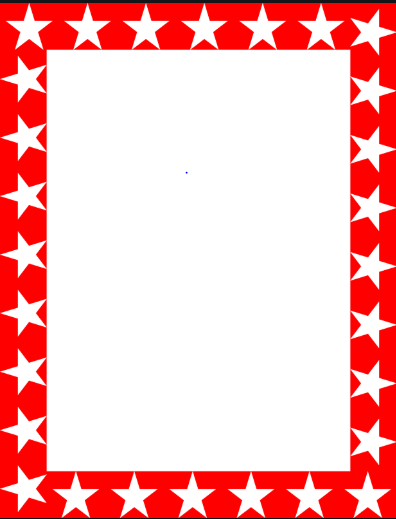 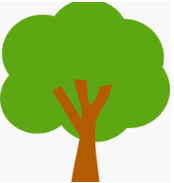 Oak Wow Work
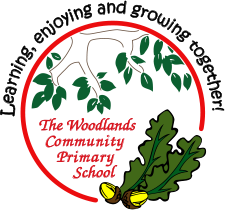 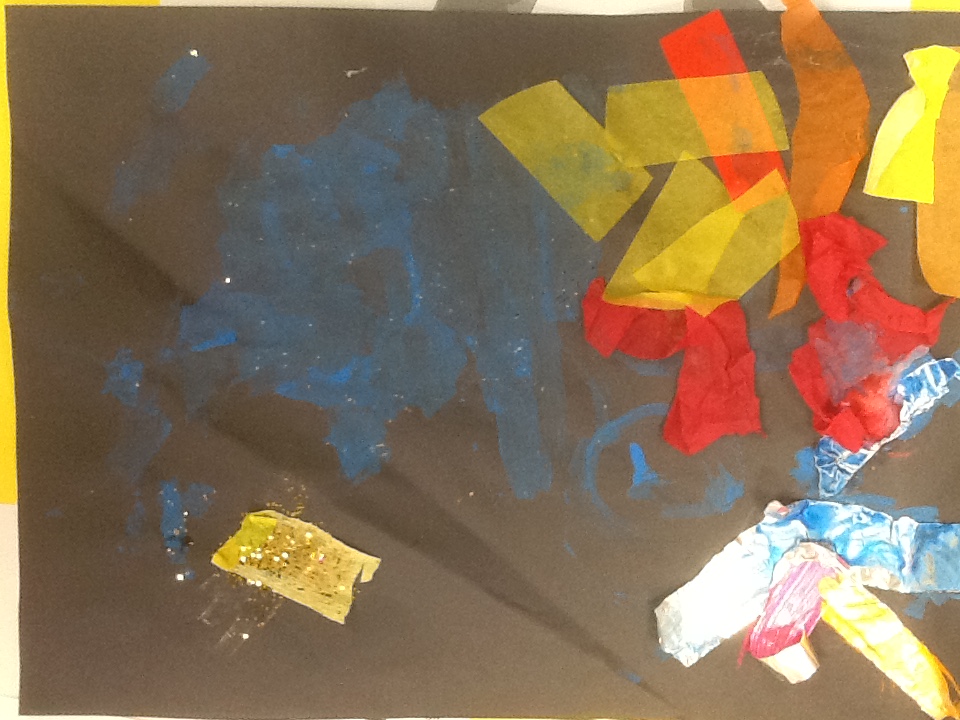 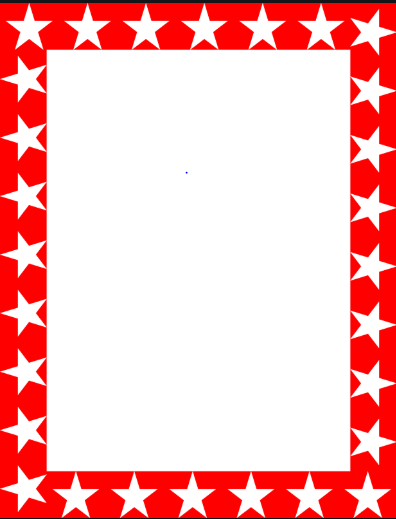 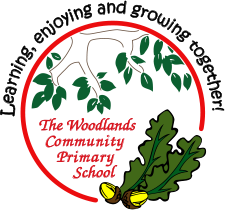 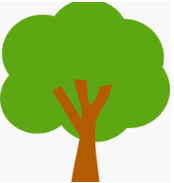 Ash
Austin 

For showing excellence in painting a penguin.


Miss Bailey                                     06/11/20
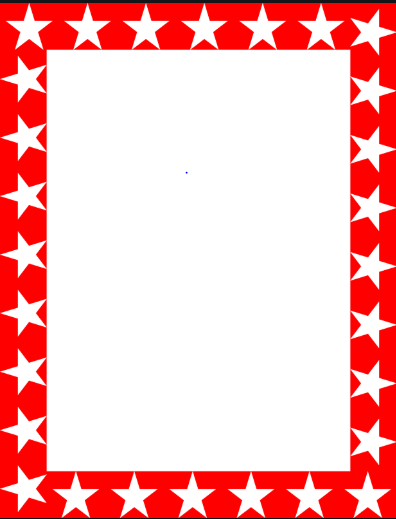 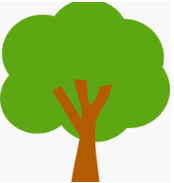 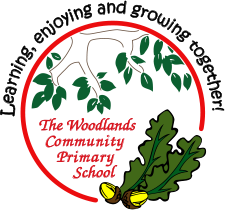 Ash Wow Work
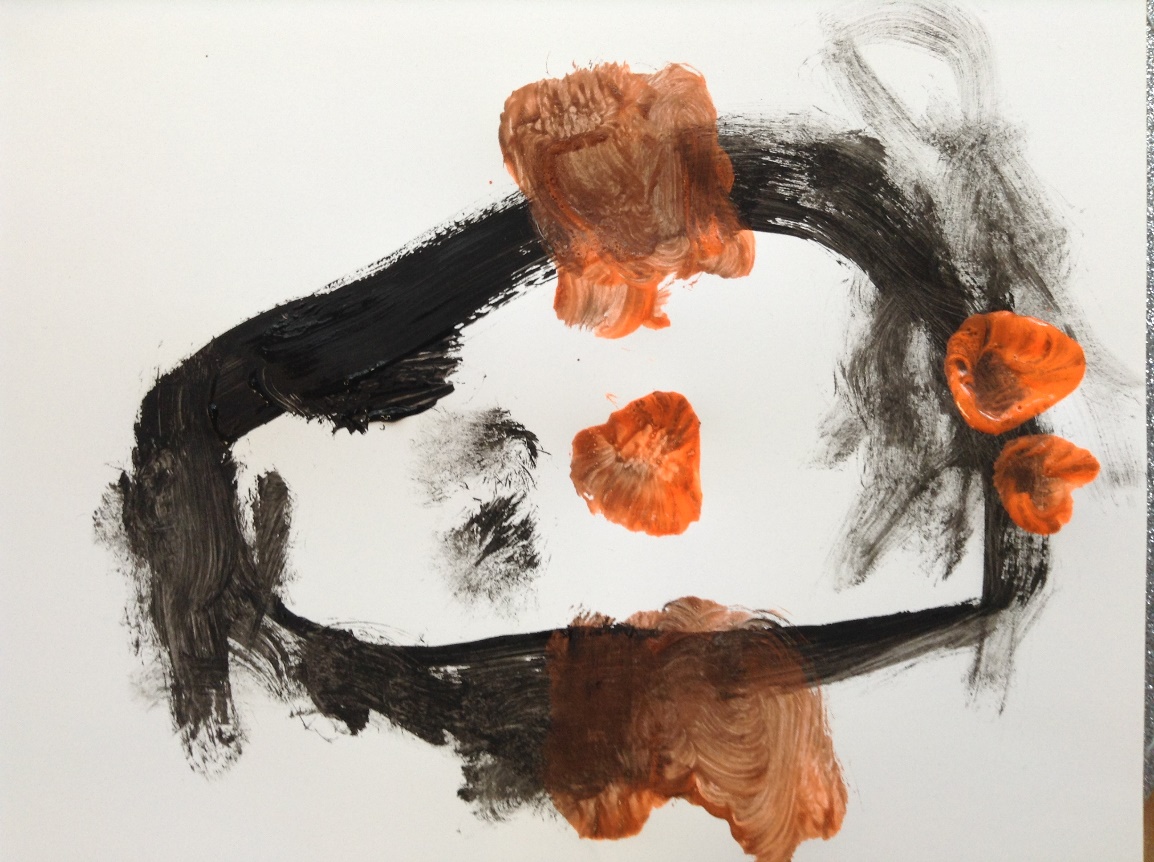 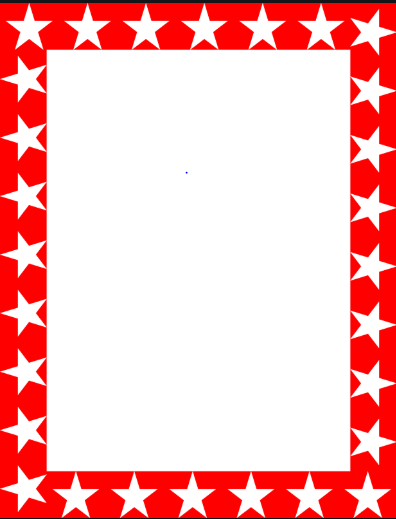 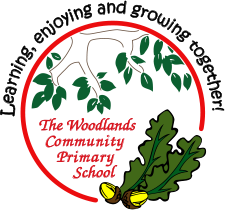 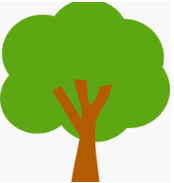 Elm
Robyn Q

For
A superb start to your retell of ‘The Sword in the Stone’. You tried super hard and used story language!


Miss Brady                                    05 /11/20
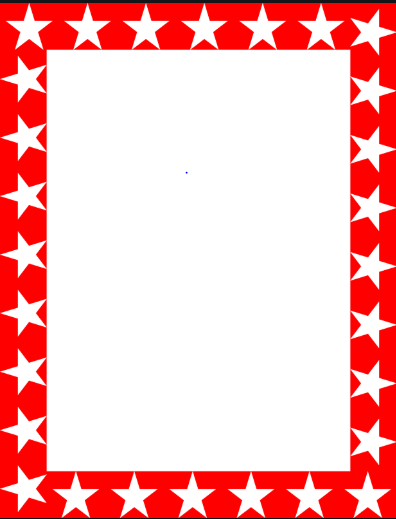 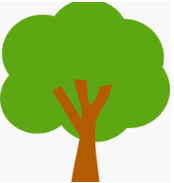 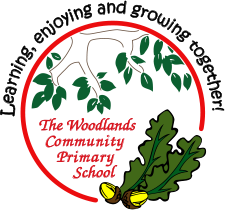 Elm Wow Work
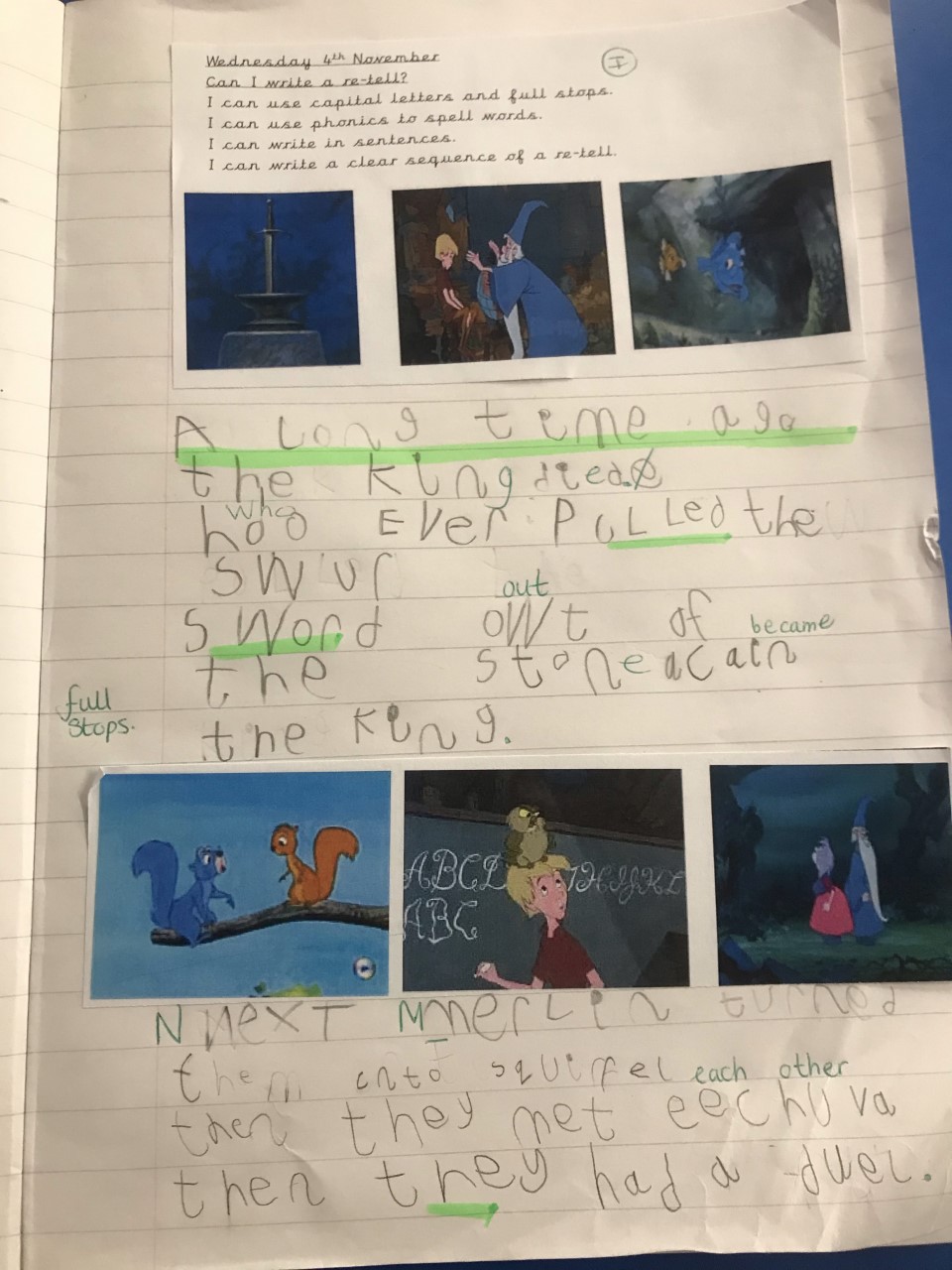 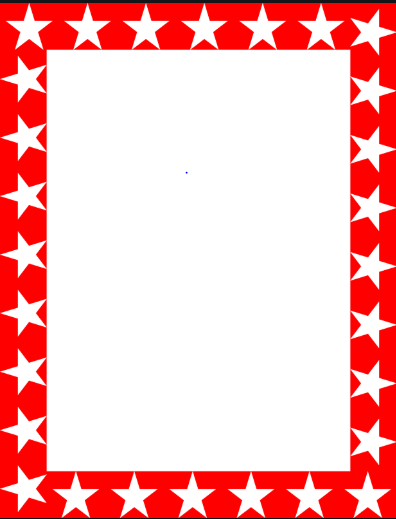 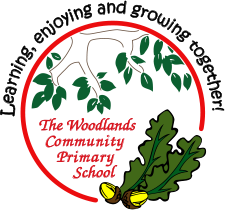 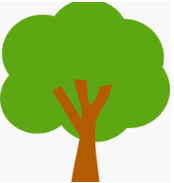 Birch
Kody 
For

A super effort in Art. Kody tried hard to create tone and texture using pencil when drawing a self portrait.


Miss Hewitt                                  06/11 /20
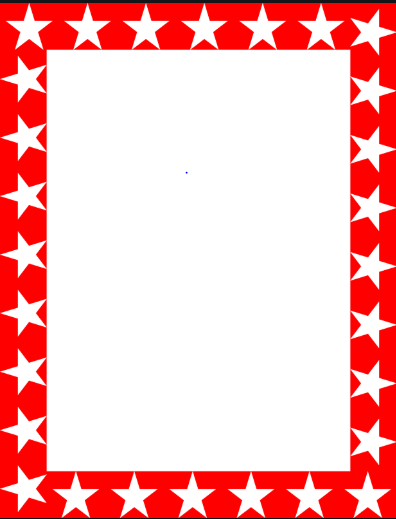 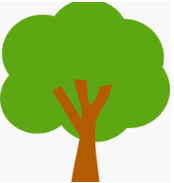 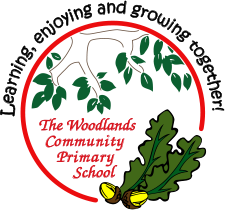 Birch Wow Work
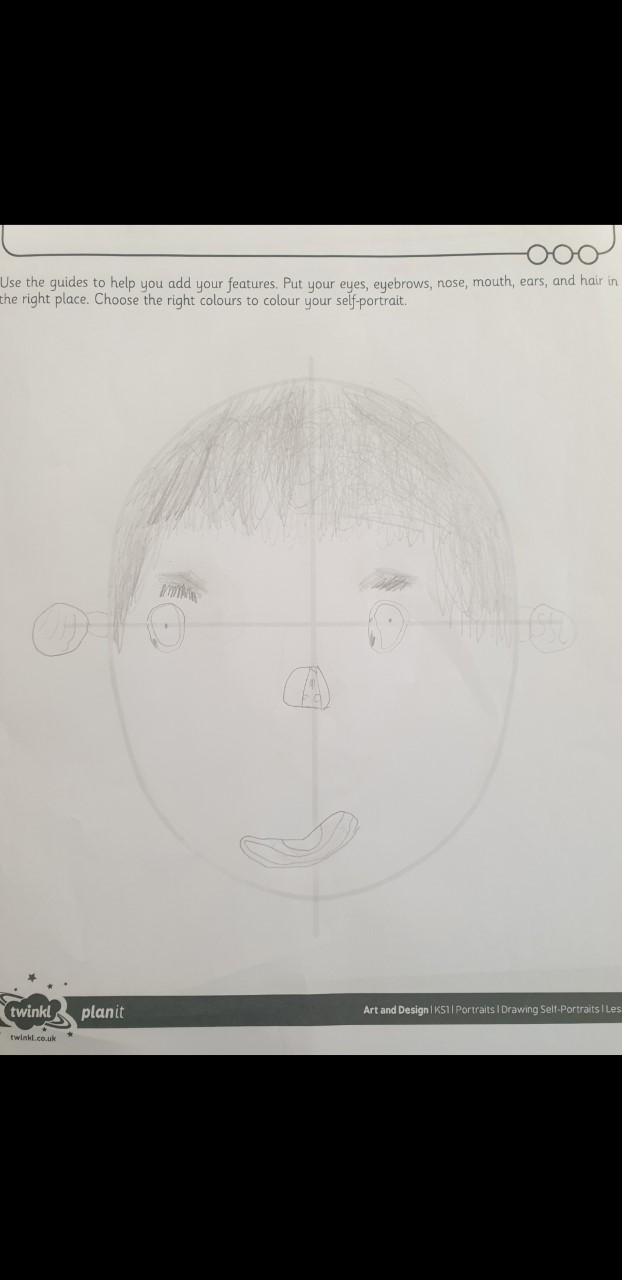 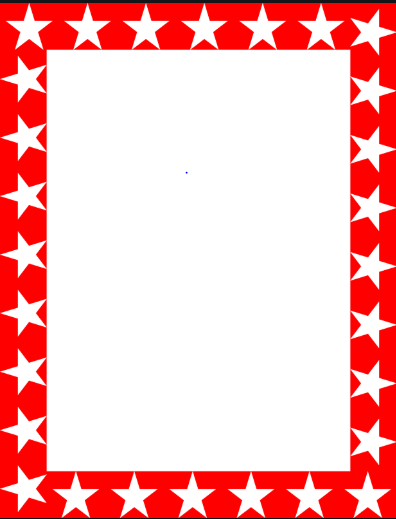 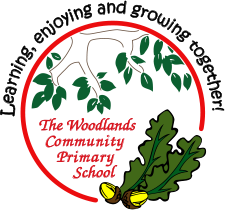 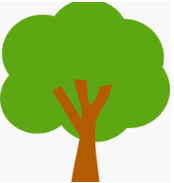 Pine
Tarron

For using excellence and superb fine motor skills within an RE lesson to create a beautiful poppy wreath. 


Mrs Leedham-Hawkes                                    06/11 /20
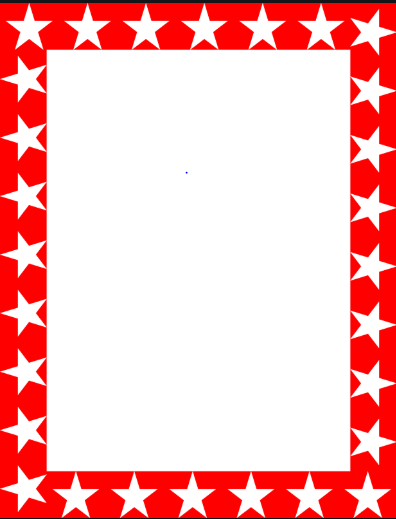 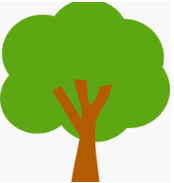 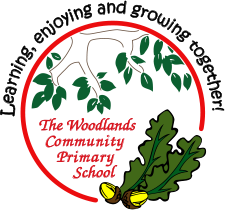 Pine Wow Work
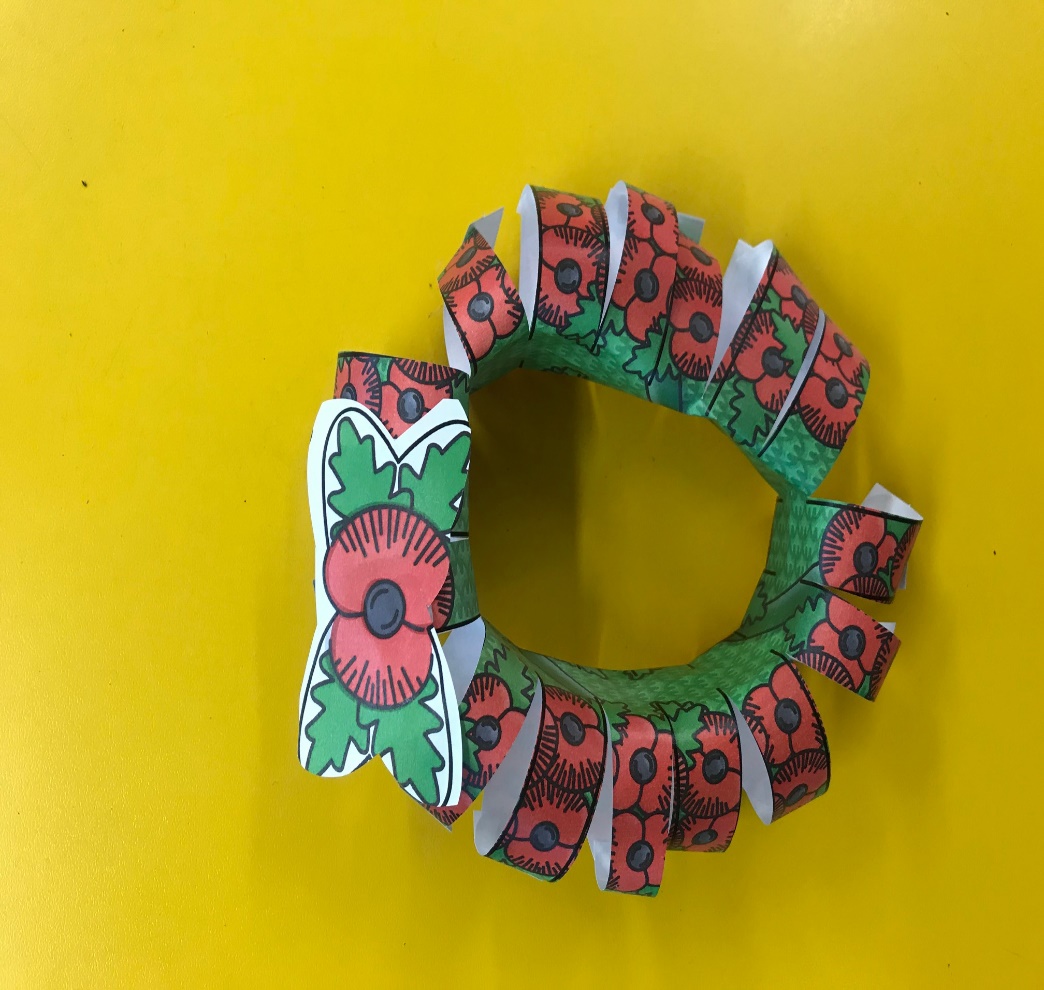 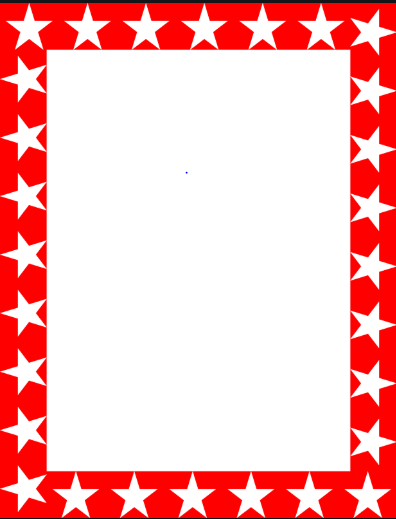 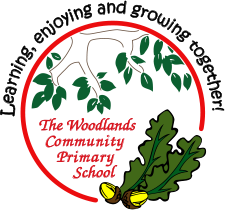 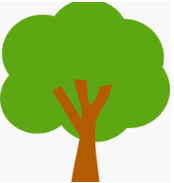 Maple
Harvey

For working independently and completing all folder work.  
Well done!


Miss Dawson                                  06 /11 /20
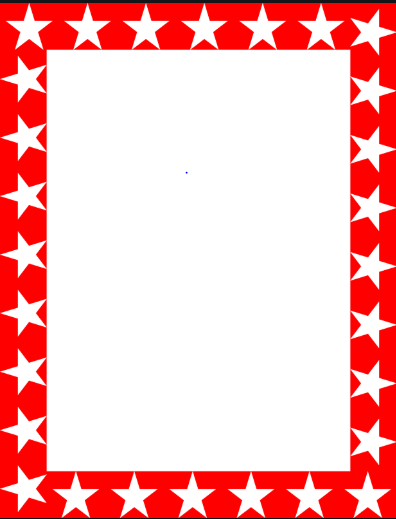 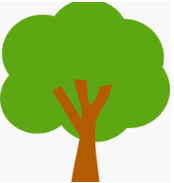 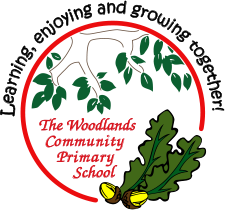 Maple Wow Work
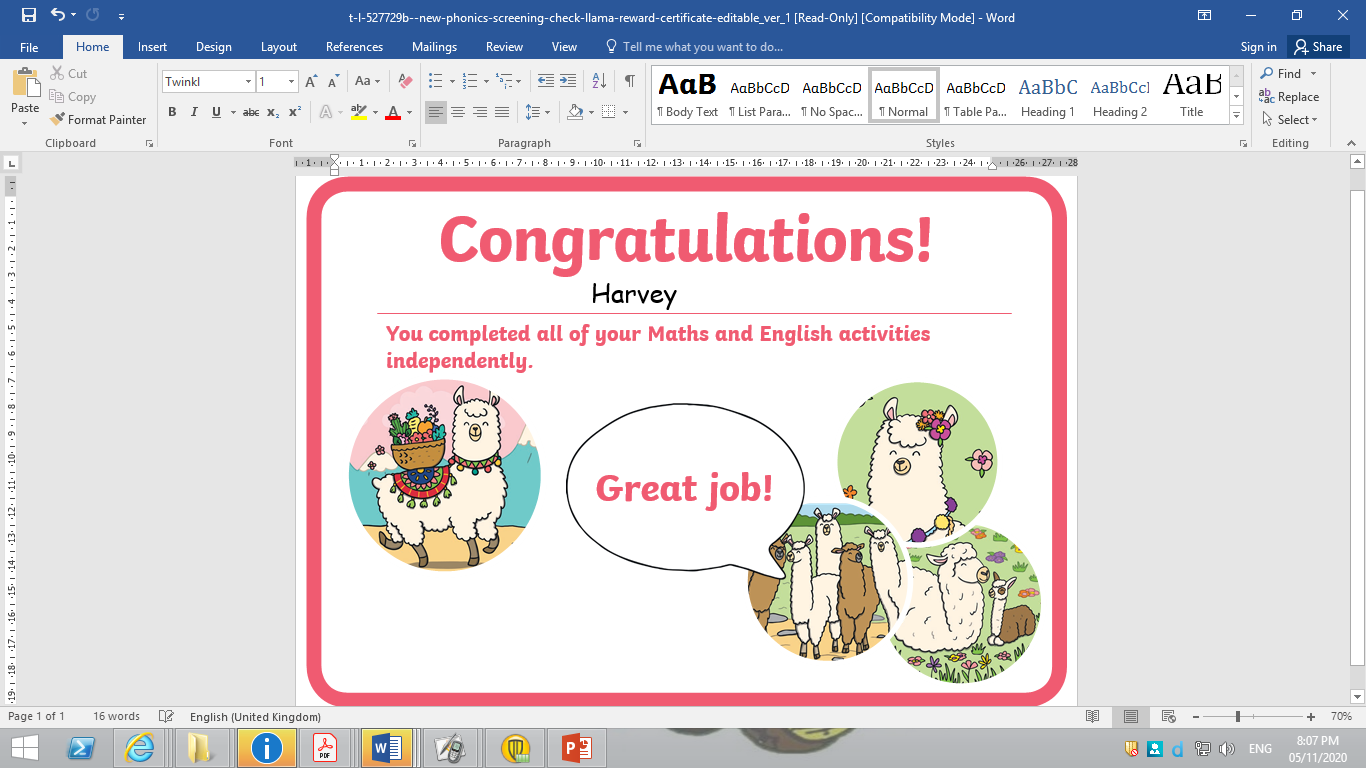 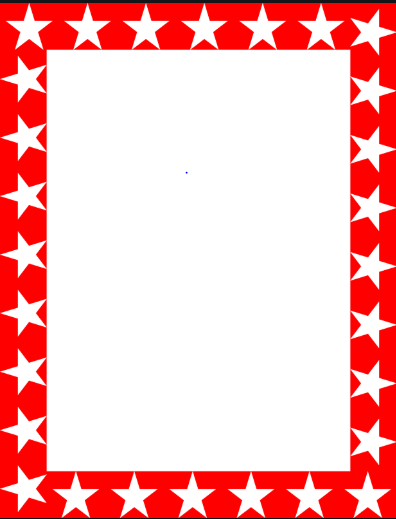 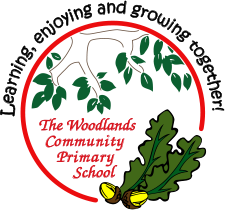 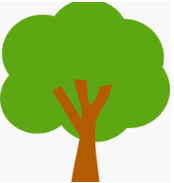 Willow
Harry 

For his amazing Maths work on fractions this week 


Mrs Maiden and Miss Higgins                                    06 / 11 /20
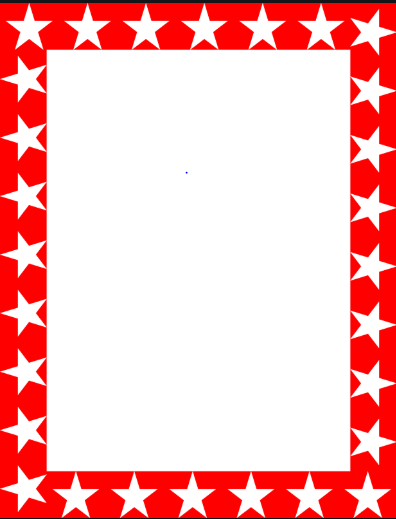 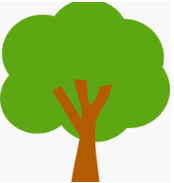 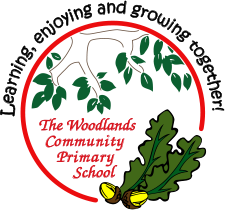 WillowWow Work
Harry has worked super hard on his maths work this week. 
Harry could independently add and subtract fractions up to on whole.
Well done! Keep it up!!
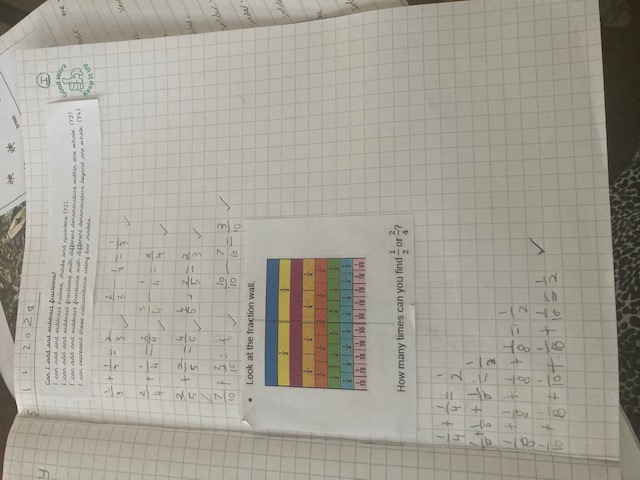 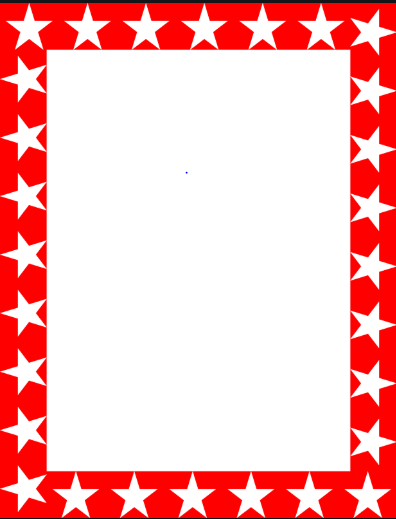 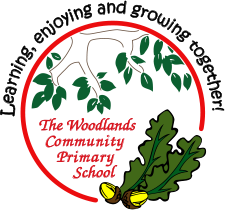 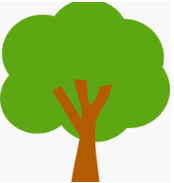 Spruce
Eva

For
Showing a brilliant understanding of fractions


Mr Tennuci                                            6/11/20
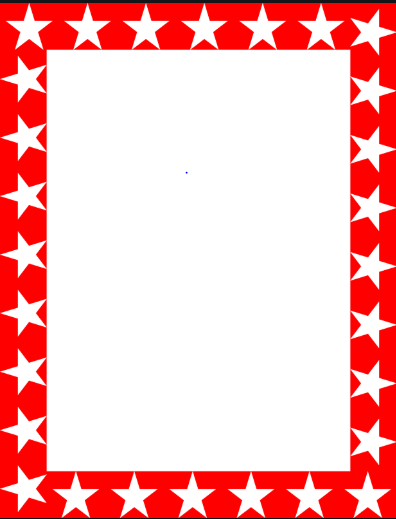 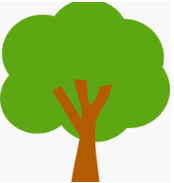 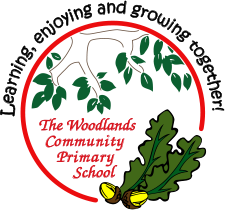 Spruce Wow Work
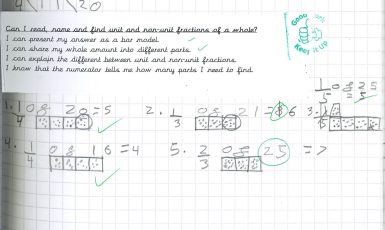 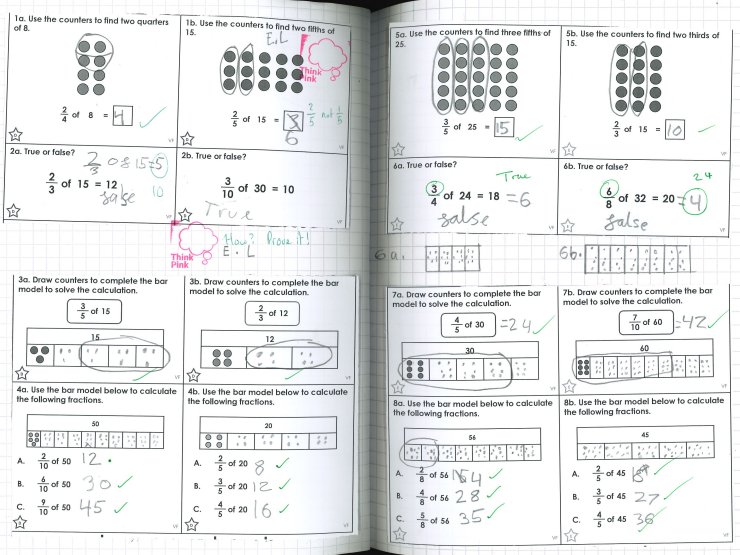 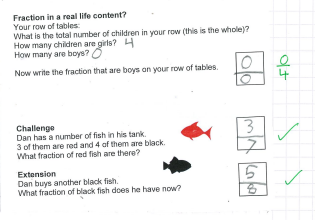 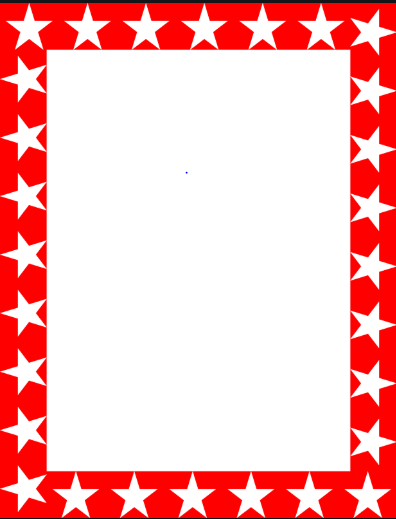 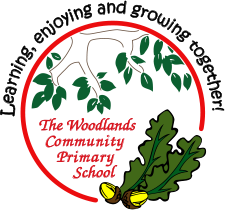 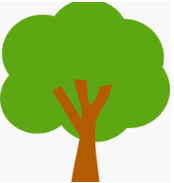 Chestnut
Jake M 

For showing passion for our new learning about WW1.



Miss Fisher                                   6/11/20
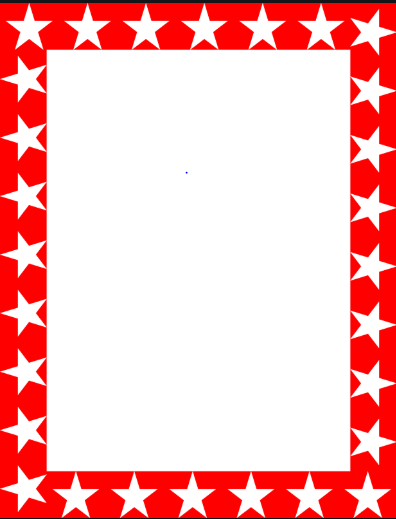 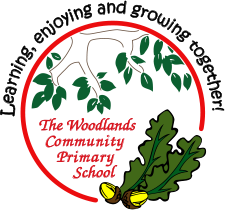 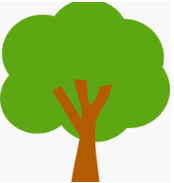 Aspen
Ava

For showing excellence when calculating with decimals. 
Go girl! 


Mrs Davies                                                 6 /11 /20
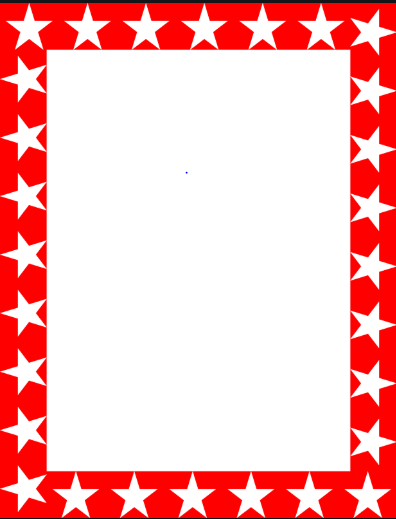 Aspen Wow Work
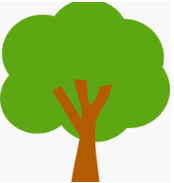 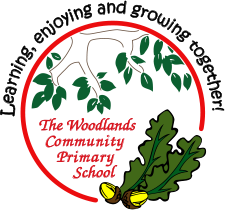 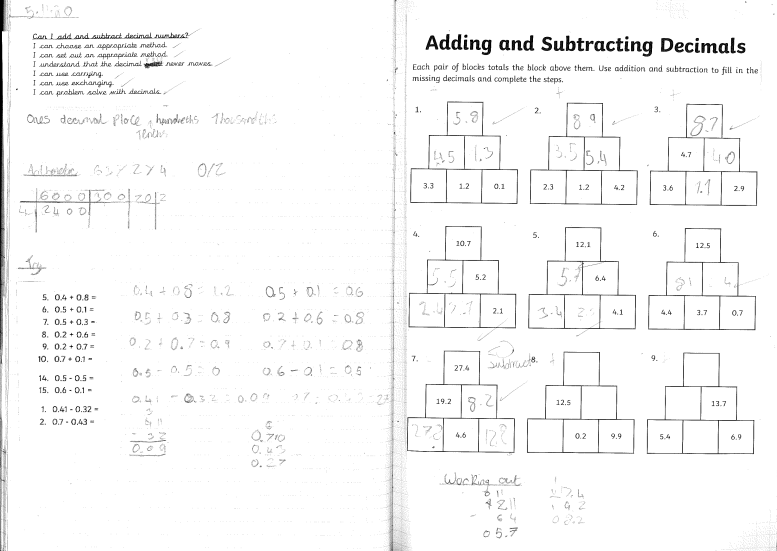 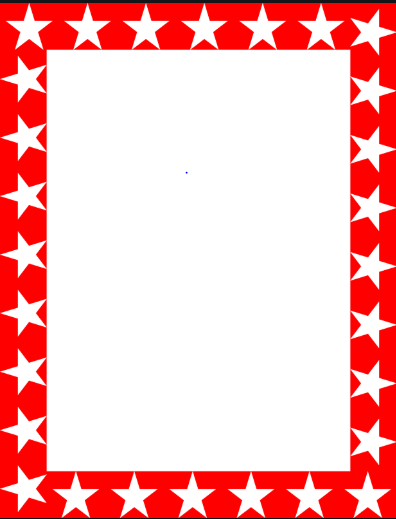 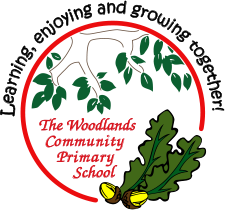 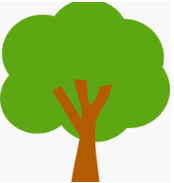 Redwood
Max

For outstanding teamwork and communication in PE


Miss Shipley                                   05 /11 /20
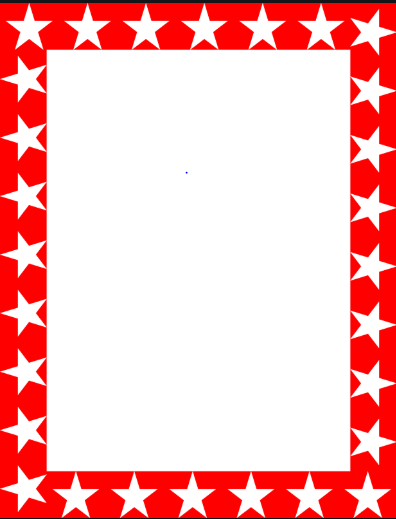 Next Week’s
Phrase of the Week:
I can accept failure but I cannot accept not trying!